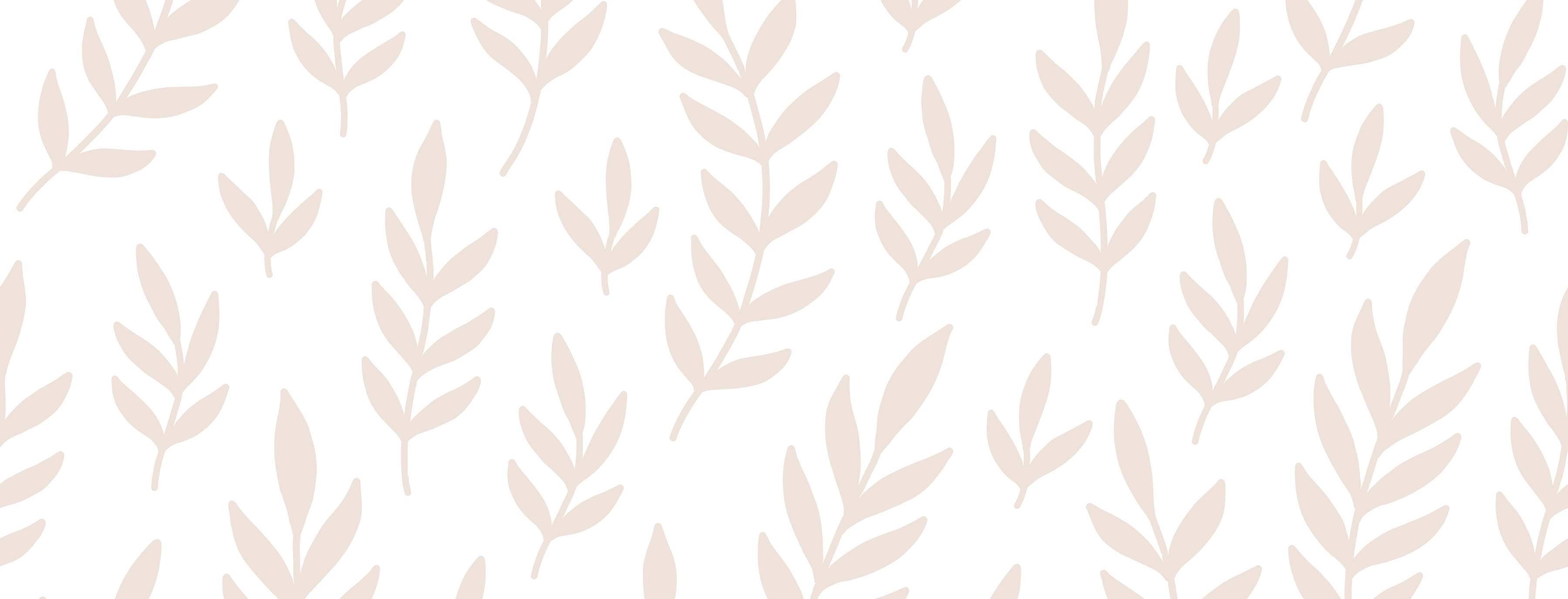 Practical lesson in English
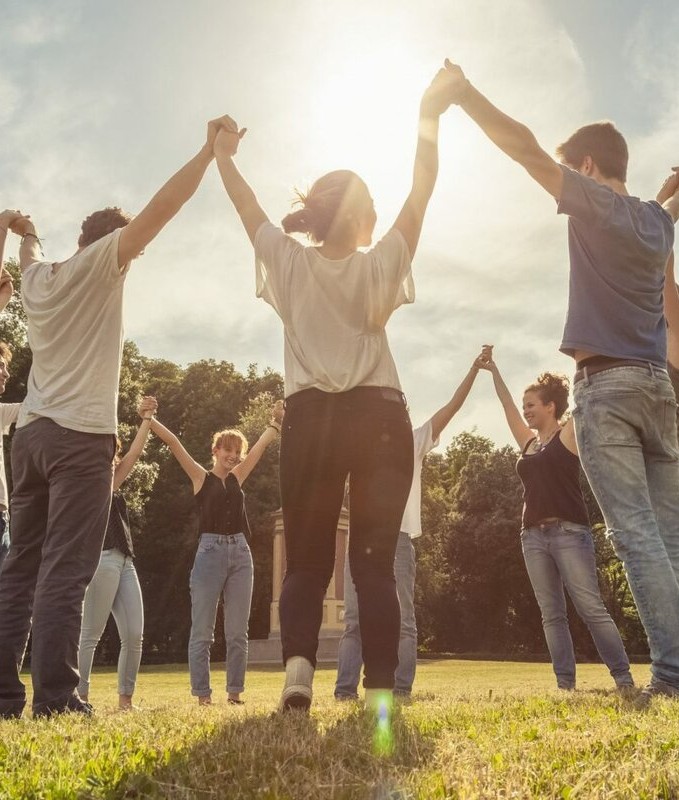 Игpa (инgтpyкция)
Let's us make a circle. The first person calls  his name and asks his neighbor's name  and so on. Let me get started.

And now, let's move on to the topic of the  lesson. Today we will take about the  people around you.
Card Assignment  (Зaдaниe кapтouки)
You are a big family. Now we’ll give you cards with pictures of family members and their  characteristics. You have 3-4 minutes to look at the pictures together and try to  remember who is who.
Now we’ll distribute these pictures separately and each of you will go out and tell  information about yourself from the card. The other students have to guess which family  member they are talking about.
Video about  family members
And now, our dear students, I will show you a video. It will make it easier for you to  remember family members. I will show the video twice. The first time you have to watch  it carefully, and the second time you will repeat the movements as in the video. You have  to remember 5 family members, be attentive! Enjoy the video!
M Y	M O T H E R ' S	F A T H E R  I S	M Y	. . . .
M Y		G R A N D F A T H E R ' S  W I F E	I S	M Y . . . .
RIDDLES
And now we will test your  ability to memorize new words  in a short period of time. We  will read riddles, and you try to  guess them.
M Y	A U N T ' S	D A U G H T E R  I S	M Y . . . .
M Y	S O N ' S	S I S T E R  I S	M Y . . . .
M Y	D A U G H T E R ' S	S O N  I S	M Y . . . .
M Y	D A U G H T E R ' S  B R O T H E R	I S	M Y . . . .
M Y		M O T H E R	I S	M Y  F A T H E R ' S . . . .
M Y	M O T H E R	A N D	M Y  F A T H E R	A R E	M Y . . . .
Associative bush  (Аggoциaтивный кygт)
Guys, I suggest working with the association method. You need to split into 2 teams, for  this. I explain the rules of this method:
you write any word that you associate with the word "family" (or another word).  For example: Family→ father→ love→ care.
Words should not be repeated.
All team members must be cooperative.
1 word - 1 point.
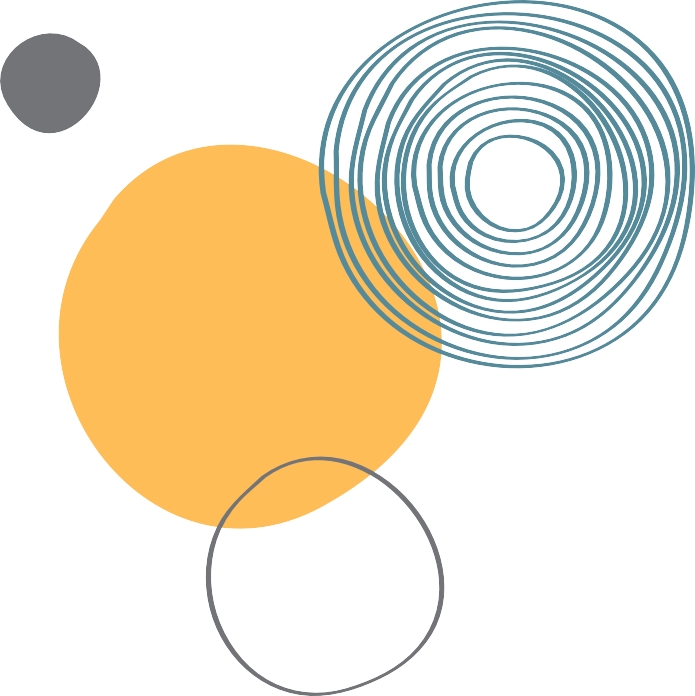 IN THE PICTURE YOU CAN SEE KARINA ON HER 21ST BIRTHDAY. YOU WILL NEED TO  LISTEN THE AUDIO AND WRITE THE GIRL'S RELATIONSHIP WITH EACH PERSON.
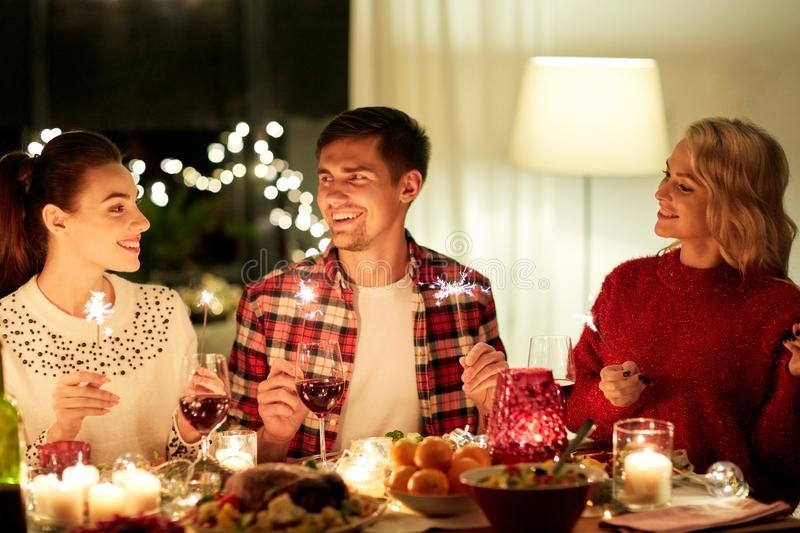 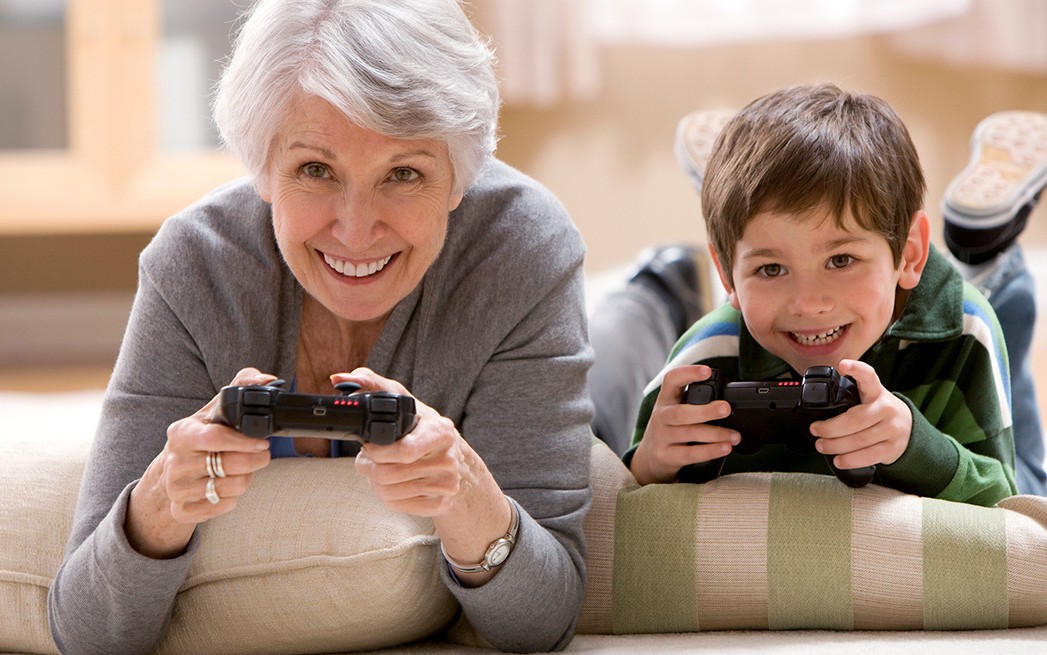 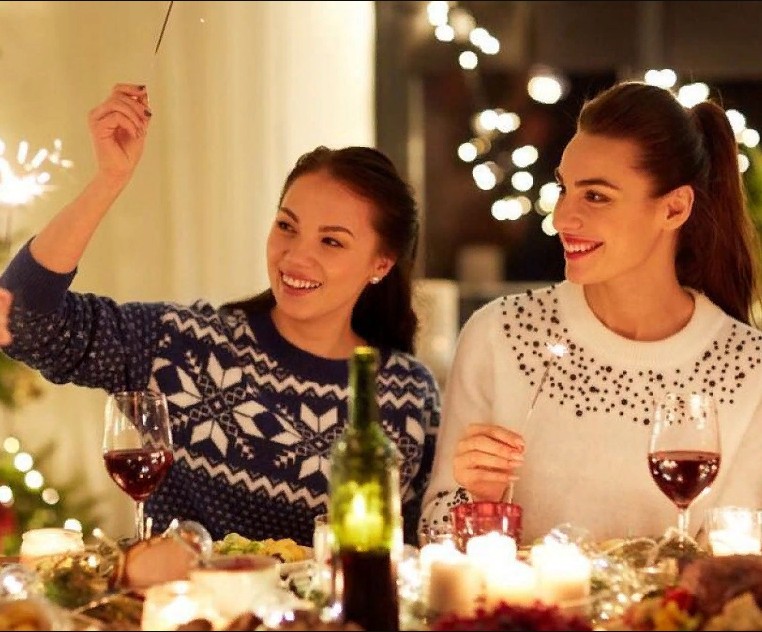 Karina	a Dannyy
b Nikita
d	Jean
e Richard
c Holly
You will need to listen to the audio again and put the missing words in the  sentences. But before you start the task, look through the text fullу and pay  attention to the words next to the gaps. Think about which part of speech the  missing word belongs to.

Karina is showing her colleague some photos of her birthday party.
Nikita lives __________ from Karina. She is also Karina's brother's __________.
Danny usually lives __________ , but at the moment he's staying with his aunt and uncle in  Edinburgh. He __________ a design course at Edinburgh College of Art.
Danny __________ the course, but he doesn’t really know what he wants to do.
Holly looks __________ Karina, but she's actually her __________ .
Karina's grandmother is getting __________ so she needs more help these days. She stays  with Karina's family at the __________ .
Richard looks so grown up. He's getting really __________ .
Writing a letter
High school students are usually given an excerpt from a letter from a potential pen  friend during an exam. The letter contains some news and several questions where you  are asked for opinions, advice, etc.
It is required to write a response letter, starting with your short return address in the  upper right corner, the date under the address, greetings and ending with a farewell  phrase and name. The requirements for the letter are 100-140 words. Volume  requirements must be met. Remember that the necessary repeatable elements of the  letter are:
the address, the addressing form (Dear Alice);
thanks for the received letter (Thanks for your letter/ It was great to hear from you);  final phrases (like Write soon. Best wishes);
your name at the end letters;
Bear in mind these phrases and visually remember the scheme of the parts of the letter.
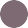 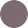 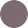 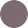 Example of a letter
Dear Adam,
Thanks a lot for your letter. It was nice to hear from you.
In your letter you told me that your parents disapprove of your girlfriend. Well, it happens  very often. Fortunately, I don’t have any conflicts with my parents. They get on well with  my girlfriend. I always follow their advice because they have more life experience than I  do. But if misunderstandings occur, we openly discuss any problems and try to come to a  joint decision. My relations with parents are based on trust and mutual understanding  rather than on domination or prohibition.
My congratulations! Have you ever attended any concerts? What is your favorite singer?  Are you going there alone or with your friends?
I’d better go now. My friend is calling. Keep in touch.  Best regards,
Michael (133 words)
Homework
Our fascinating lesson has come to the end. I hope you enjoyed the  lesson. The homework will be writing a response letter. Do you have any  more questions?